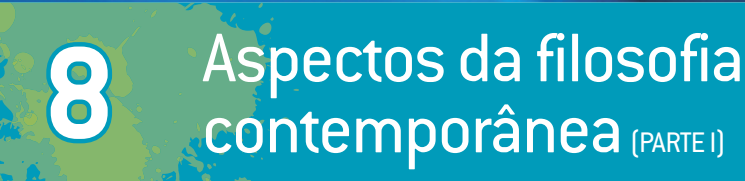 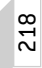 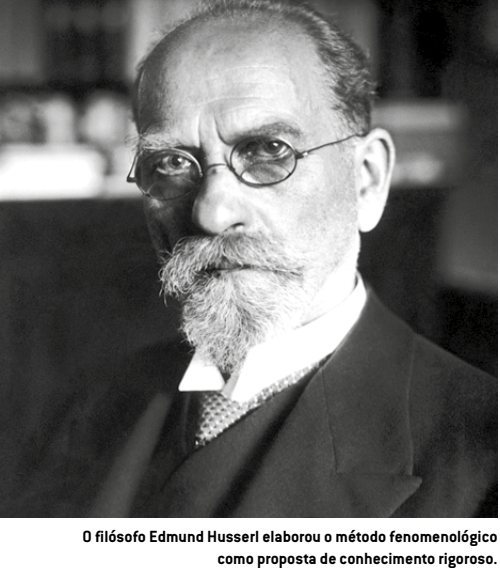 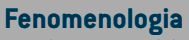 Ciência Fundamental

Crítica ao Empirismo (s-passivo)

Crítica ao Racionalismo (o-passivo)

Portanto, como o mundo se revela? Há um modelo universal de explicação das  coisas?

Colocar sob suspeição - atitude: Natural VS Fenomenológica

Não nega as ciências naturais
ATITUDES FENOMENOLÓGICAS
As ciências naturais não efetuam a explicação completa da realidade.

1 passo: Suspensão da crença existencial (o Eu fica de lado)

2 passo: Buscar evidências APODÍTICAS  (em-si) – cuidado com as aparências sensíveis.

Epoché: colocação do mundo entre parêntesis. (ceticismo metódico)

Ultrapassar o plano da faticidade e contingência – buscando o Universal

O que sobra? A CONSCIÊNCIA.
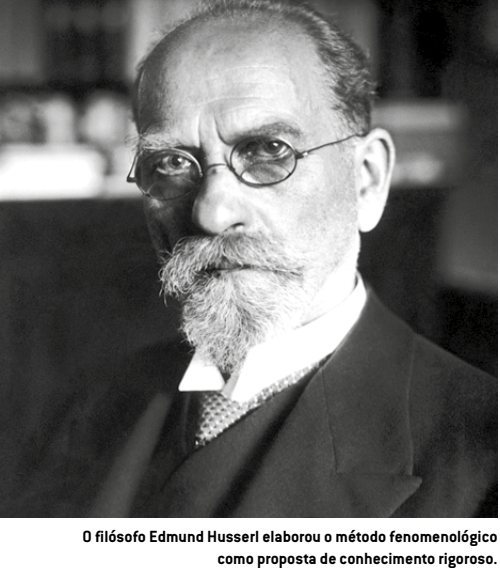 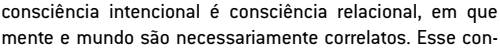 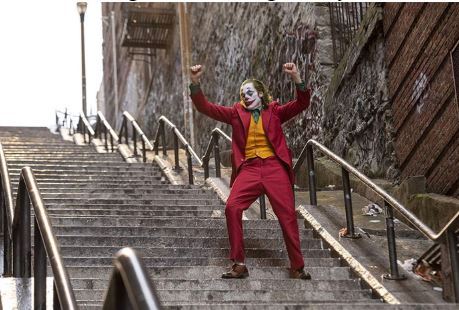 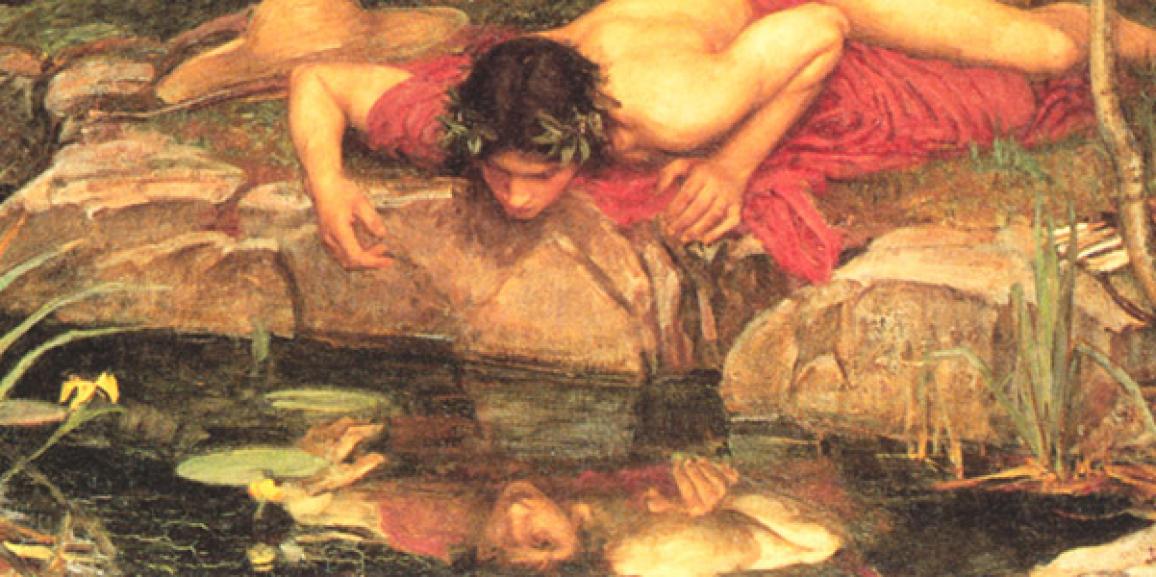 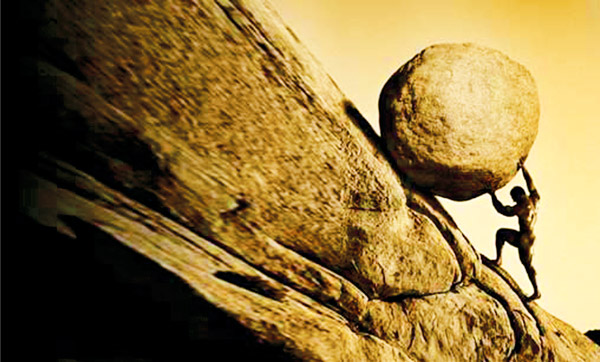 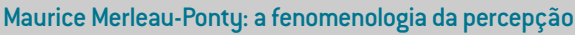 1908/1961
Obra: FENOMENOLOGIA DA PERCEPÇÃO.

Não a suspensão da atitude natural e sim um retorno à EXPERIÊNCIA DIRETA.

Experiência direta:
O que vem antes do mundo explicativo.
Prisma científico: O mundo é explicado objetivamente. Pretende ser a VISÃO DE DEUS.
Percepção humana: prático, emocional, econômico, imaginativo, estético.
SOMOS SUJEITOS E OBJETOS.
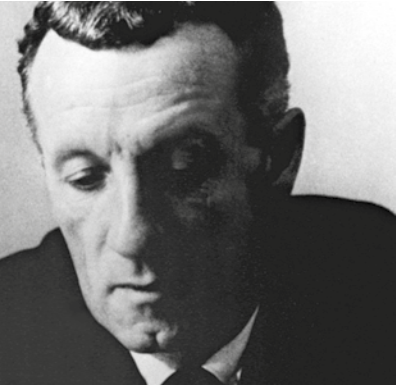 O EU É TEMPORALIDADE – PASSADO/PRESENTE/FUTURO – NOSSA LIBERDADE E INDIVIDUALIDADE ESTÃO LIGADAS AO CONTEXTO.
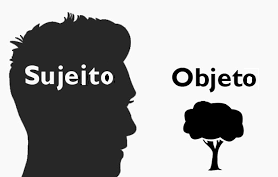 Desta relação forma-se o SER-PARA-O-MUNDO
Jackson Pollock – 1912/1956
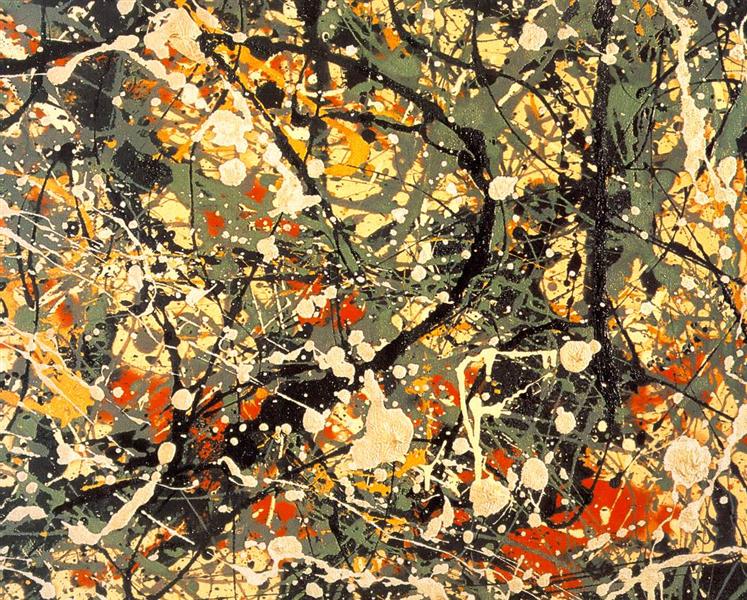 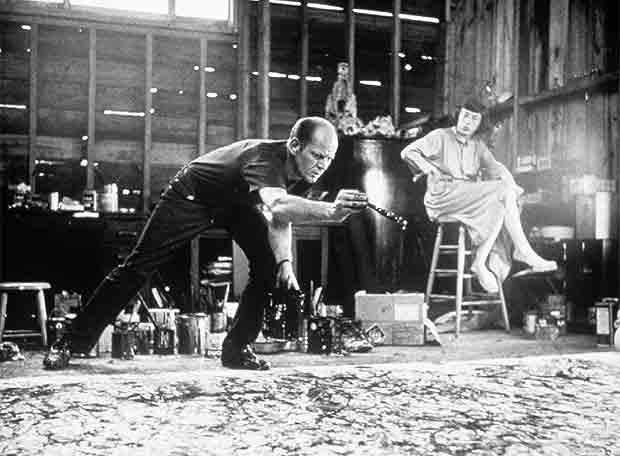 Abstracionismo  Informal
Action Paint
Tons de tinta industrializada (sociedade de consumo)
Angústia
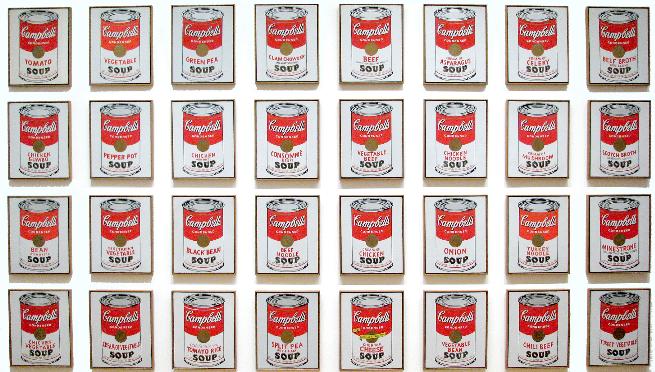 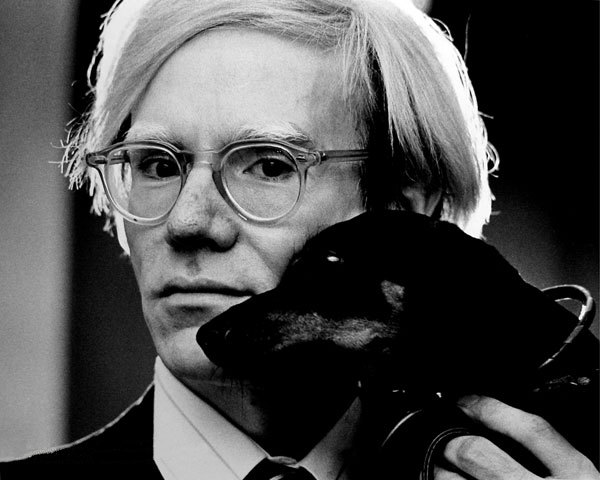 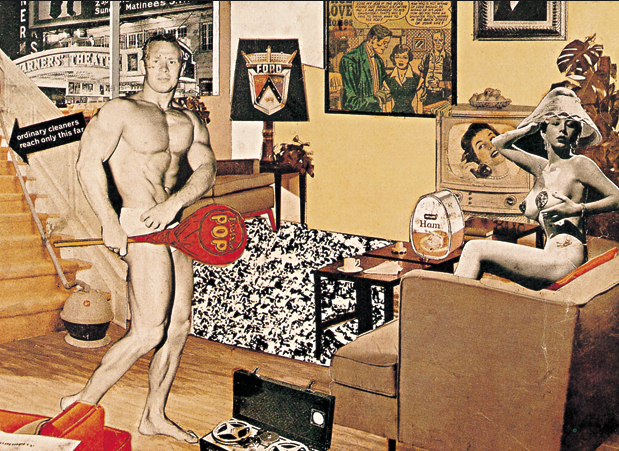 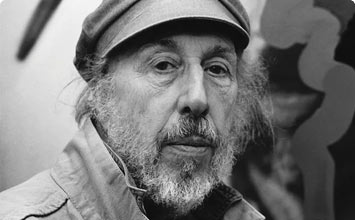 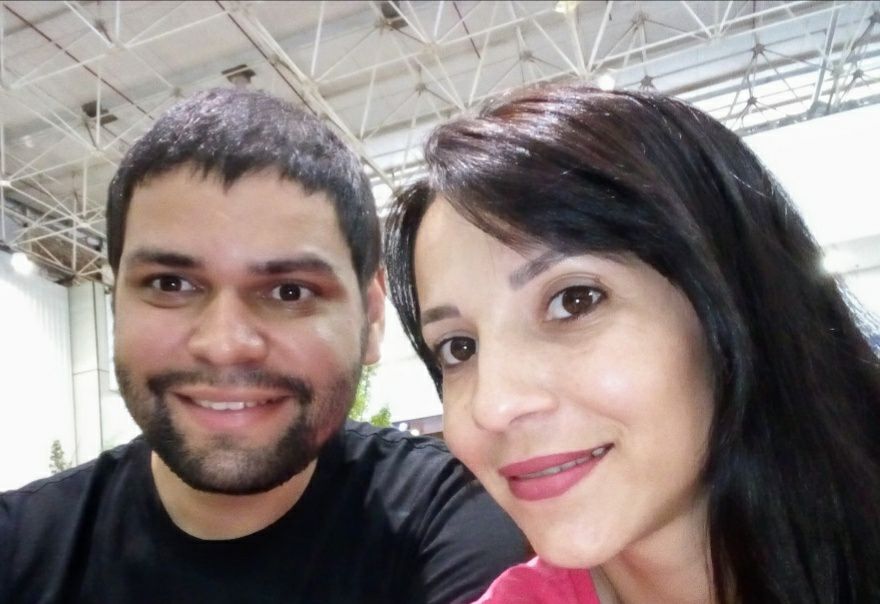 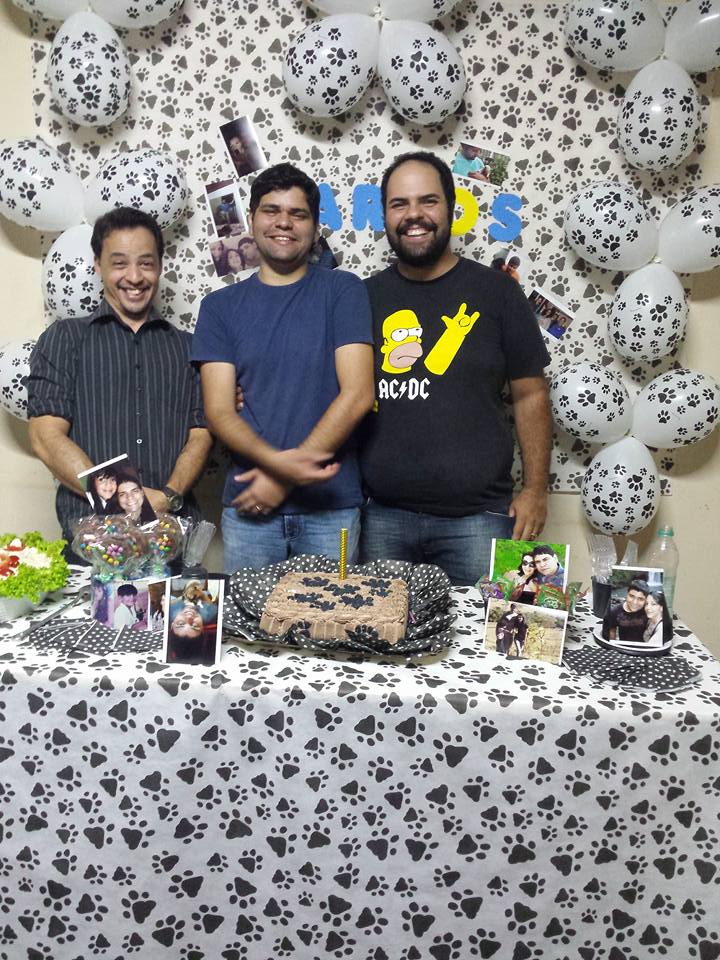 ANDY WARHOL– 1928/1987
RICHARD HAMILTON O QUE FAZ DE NOSSA VIDA CONTEMPORÂNEA TÃO ATRAENTE?